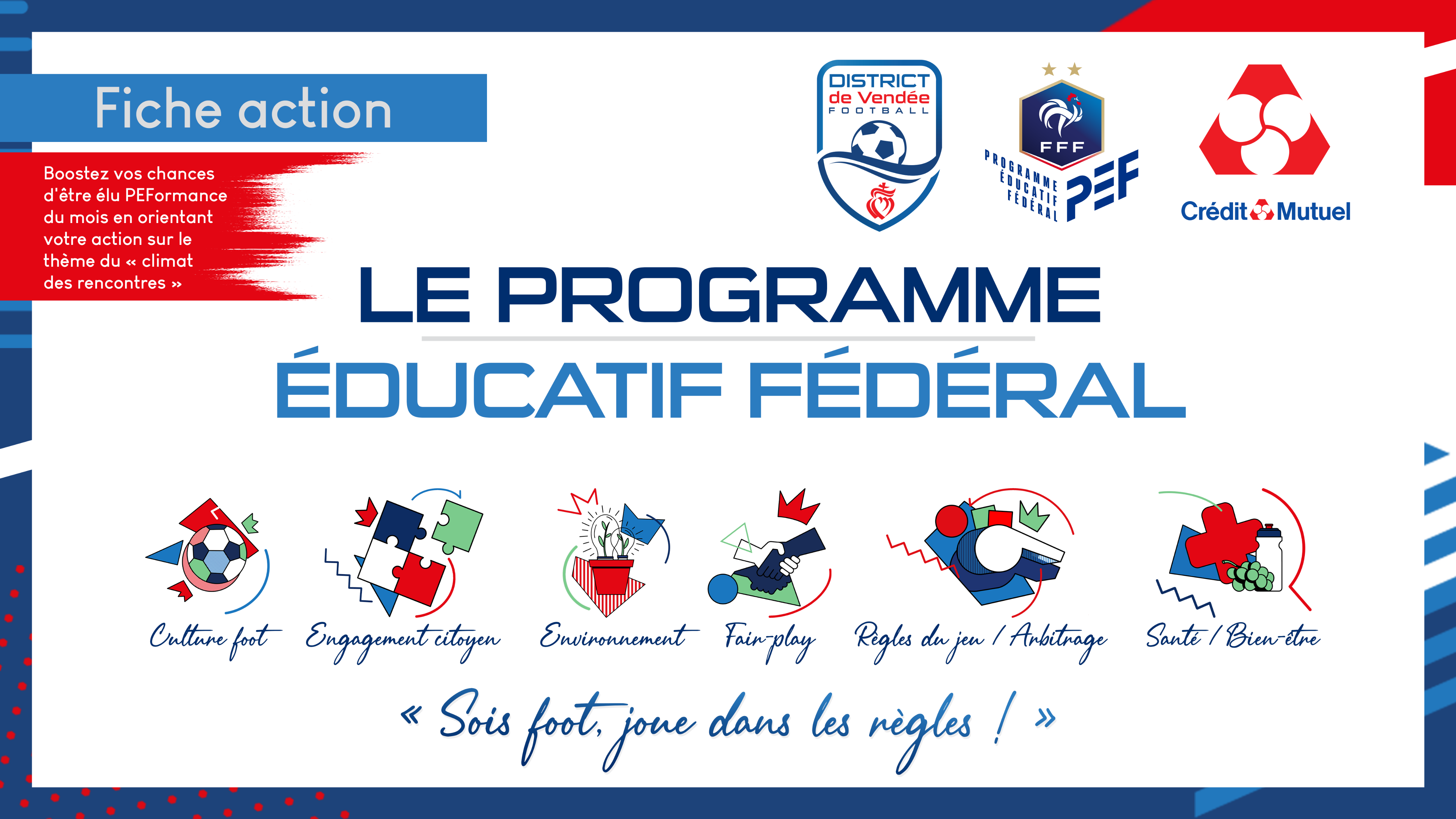 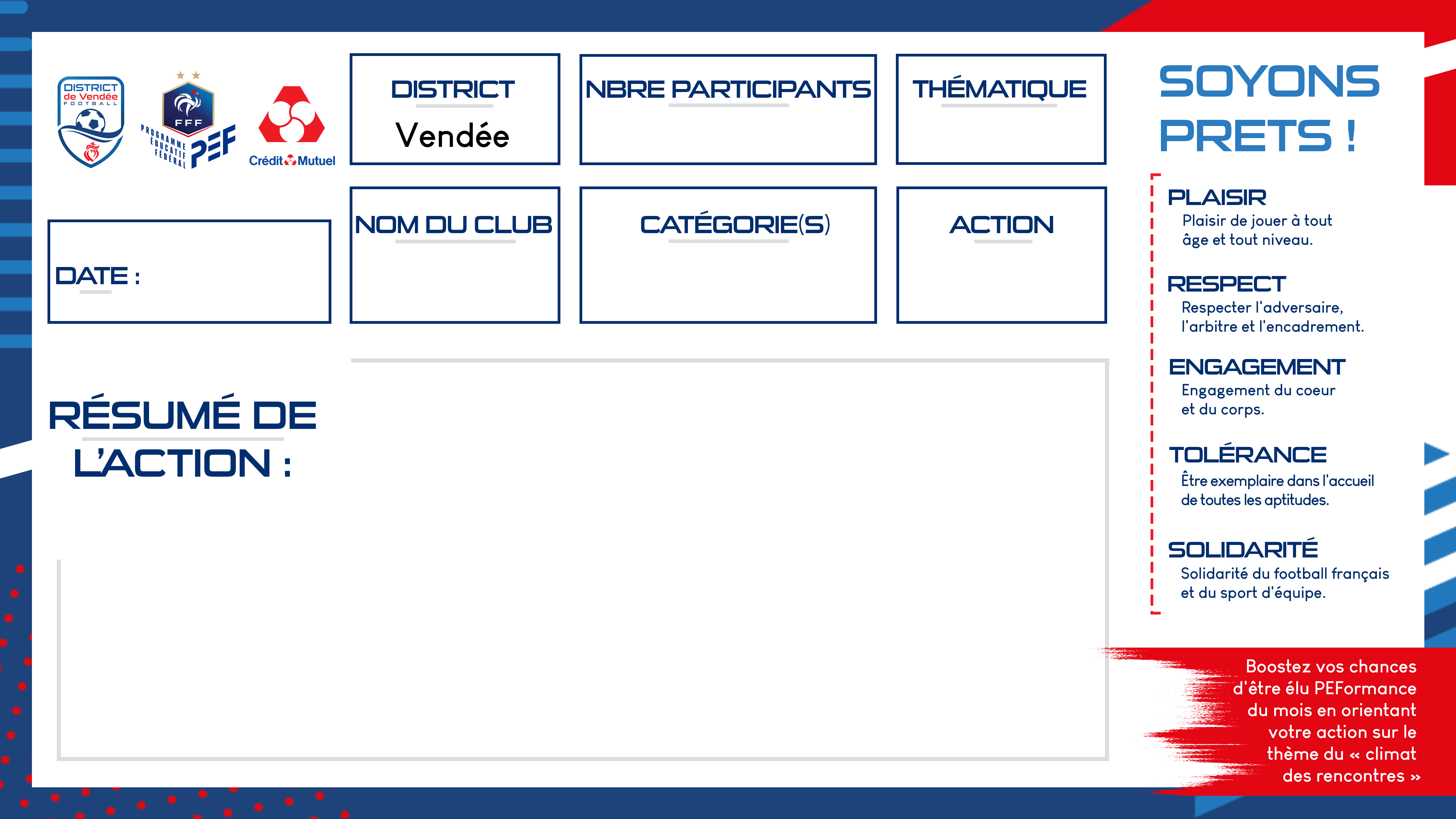 16
Fair-play
1 mars 2023
Foot espoir 85
U10/U11
Création d’une charte
Avec la catégorie U10/U11, nous avons organisé une séance PEF dans la salle de convivialité. 
Objectif: Élaboration d’une charte pour les joueurs ( échanges et prises de parole)
Présentation de l’atelier et faire comprendre aux enfants que toute collectivité crée ses règles afin  que ses membres vivent ensemble dans le respect de chacun.
(Respecter ses éducateurs, ses coéquipiers , les adversaires, l’arbitre etc…)
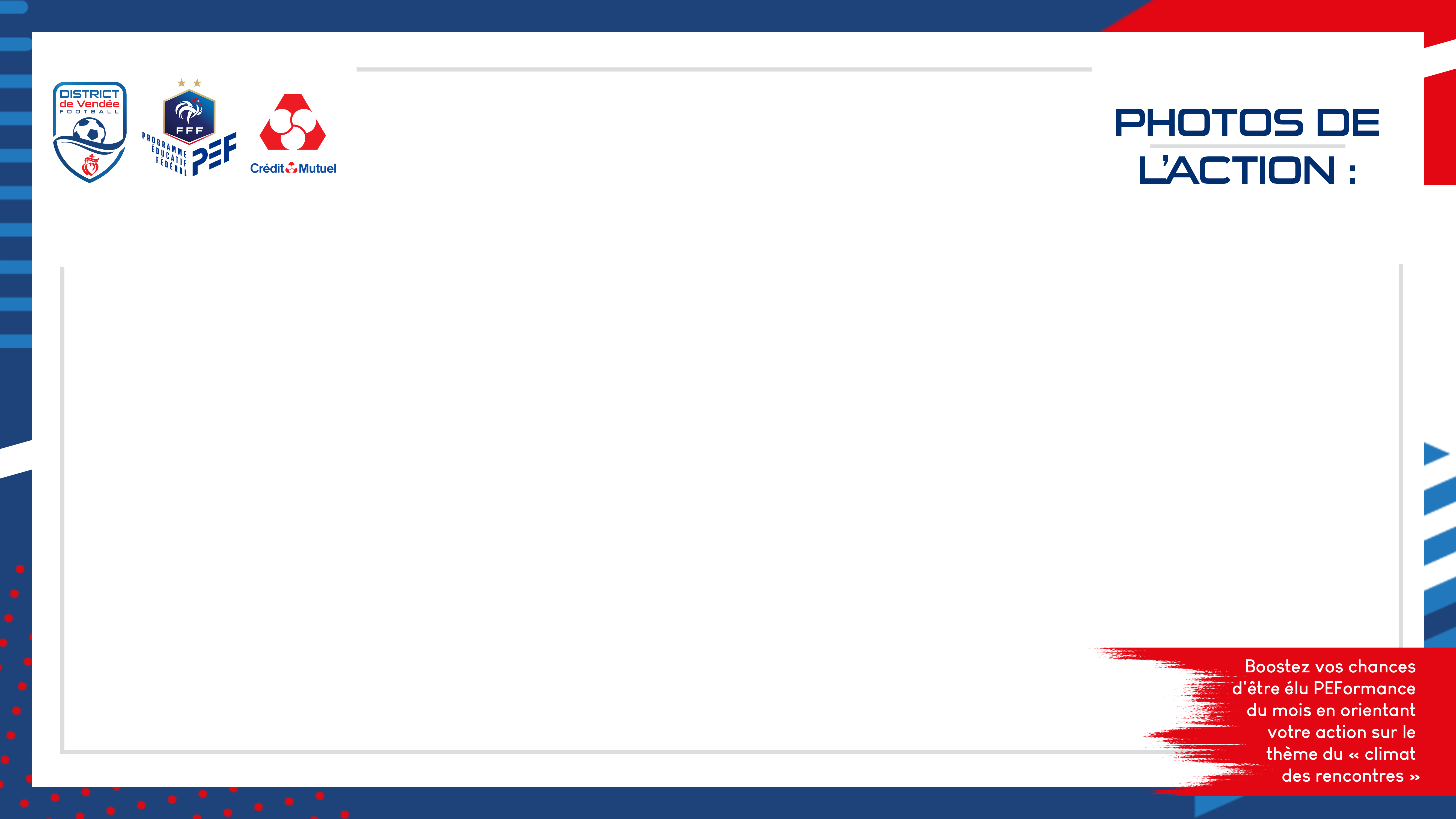 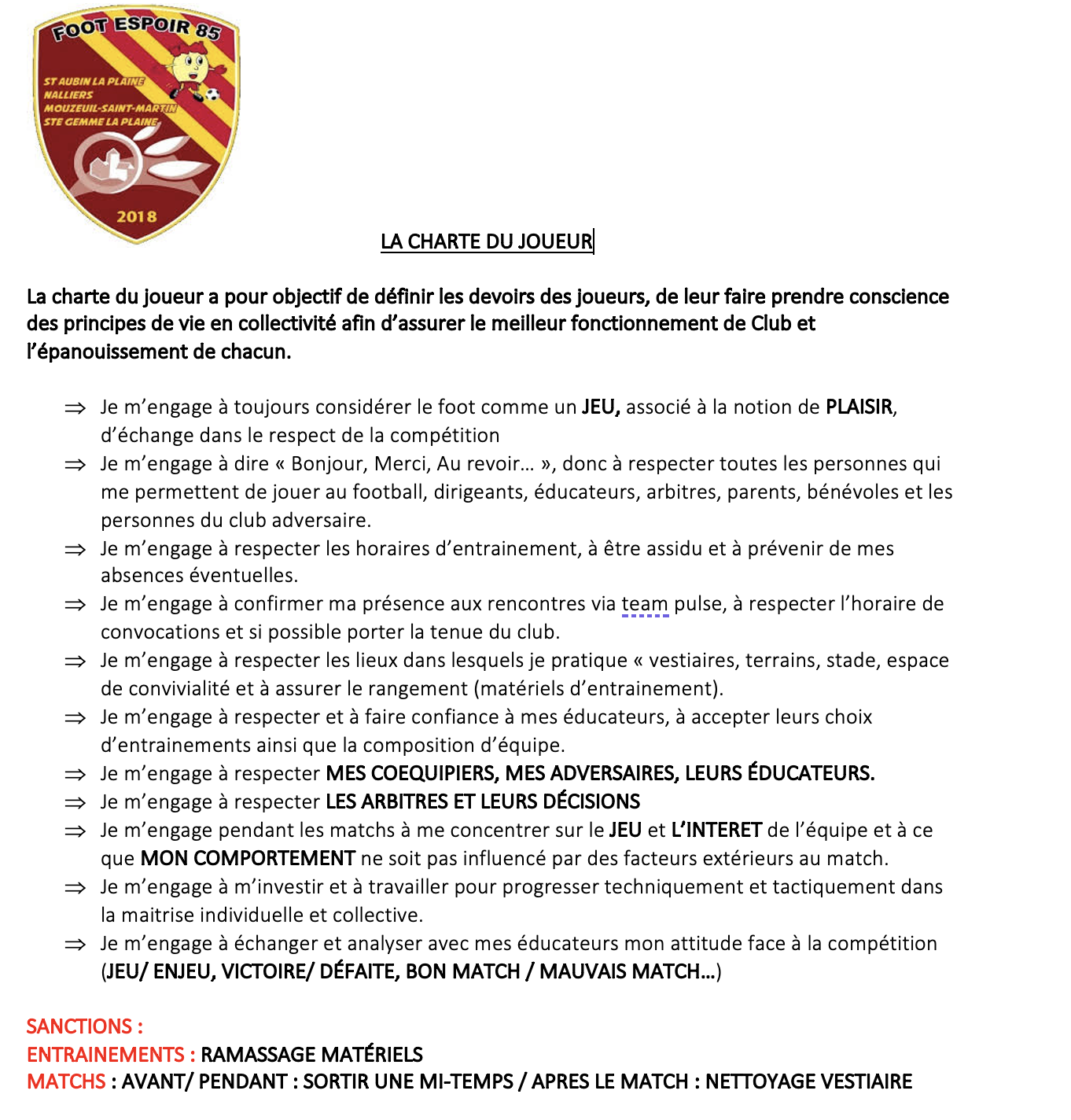 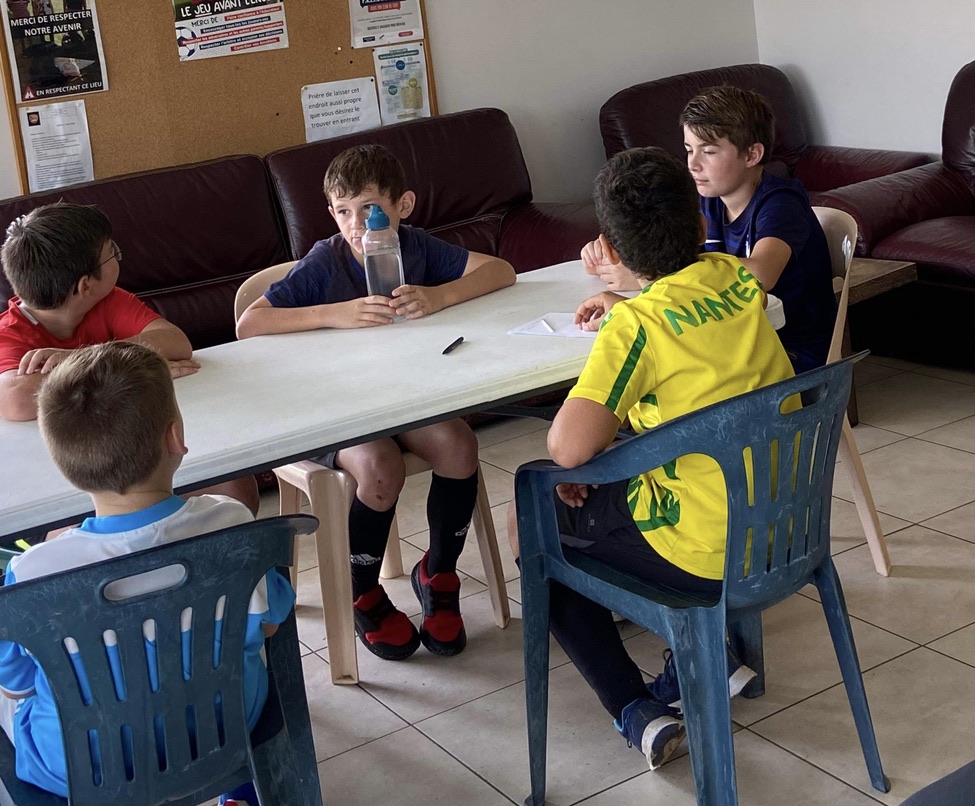